Unité 2. Thème:Travail de contrôle 2.
Сhoisissez un bon article.
Il est ….(un/une) garçon.
Il est un garçon.
Elle est (un/une)fille.
Elle est une fille.
C’est …. (un/une) acteur.
C’est ….(un/une) journaliste.
C’est …(un/une) chauffeur.
Un peu de grammaire et de phonetique...
Choisissez le pronom qui convient.
Maman apporte une tarte.  …(Elle/Il) donne une tarte à Aziza.
Papa apporte un ballon.(Elle/Il) donne un ballon à Kamol.
La mère prépare la tarte.(Elle/Il) prépare la tarte.
Choisissiez l’article qui convient.
C’est Karim . Il lit …..livre.
C’est  Lola. Elle  dessine …..balle.
C’est Aziz.  Il mange …… pomme.
C’est  …….tasse.
Ecoutez et chantez
Nommez les images.
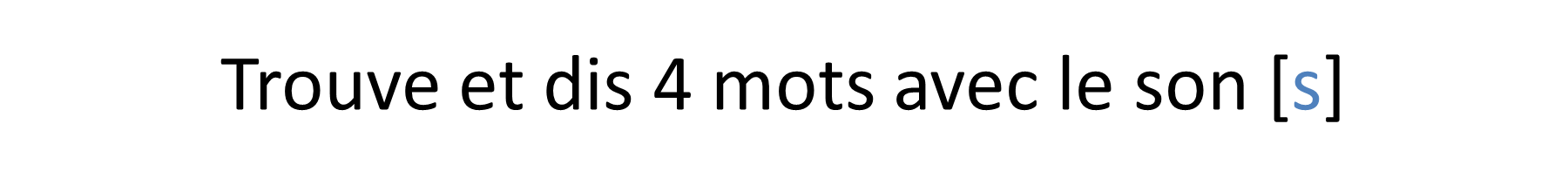 Merci pour votre attention!